Robotique/programmation
et progression des apprentissages 
au secondaire
Jean-François Garneau et Pierre Lachance
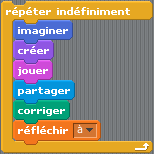 Programmer sur un élément du programme
Illustrer (mouvement) des concepts : échelle de pH, ions, modèle atomique, transformation de la matière, univers vivant, système solaire, balancer des équations chimiques…
Exemple de mouvement programmé, ouvrir ce fichier avec Scratch
Programmer la saisie et l’analyse de données
Des idées???
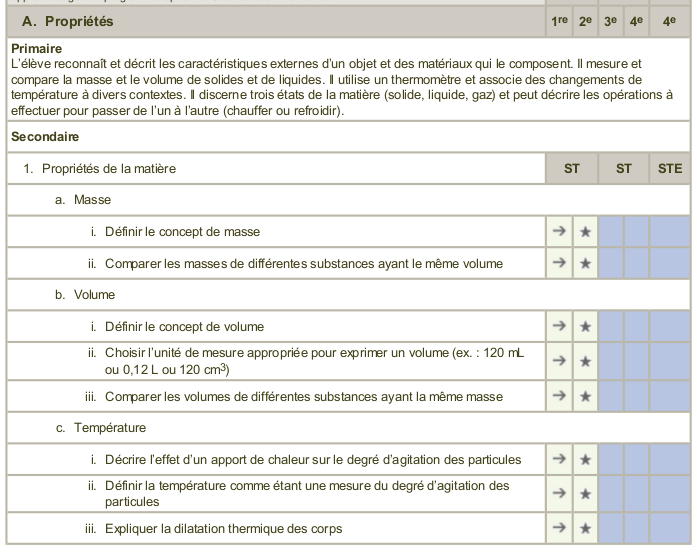 Robot léger pour efficacité
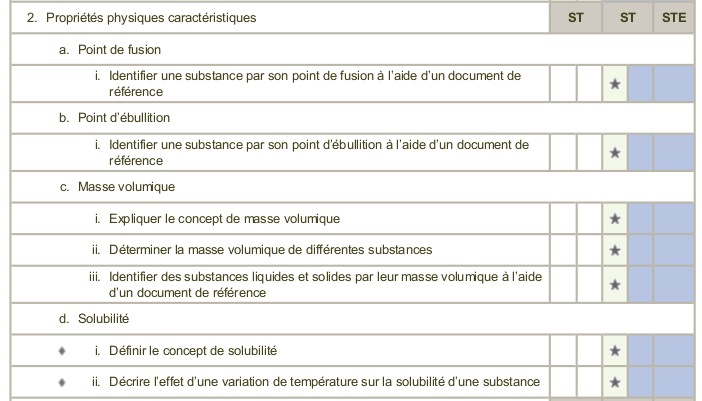 Robot = léger, durable… 
Intéressant avec imprimante 3D
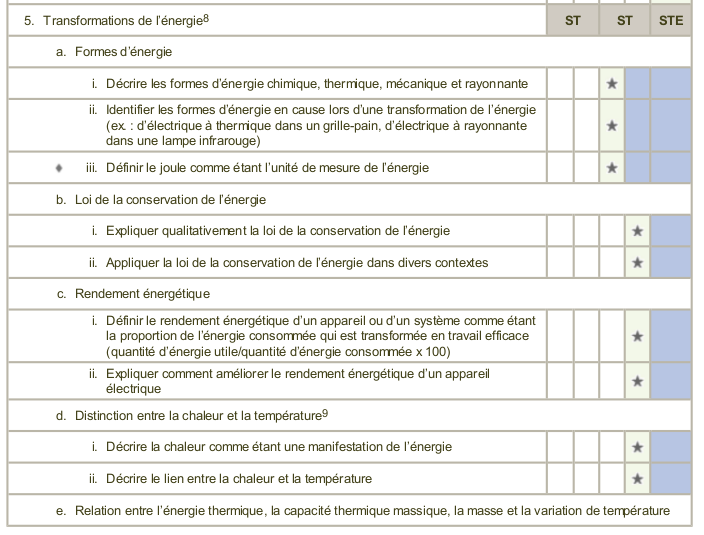 Robot et pile… un problème
Énergie solaire
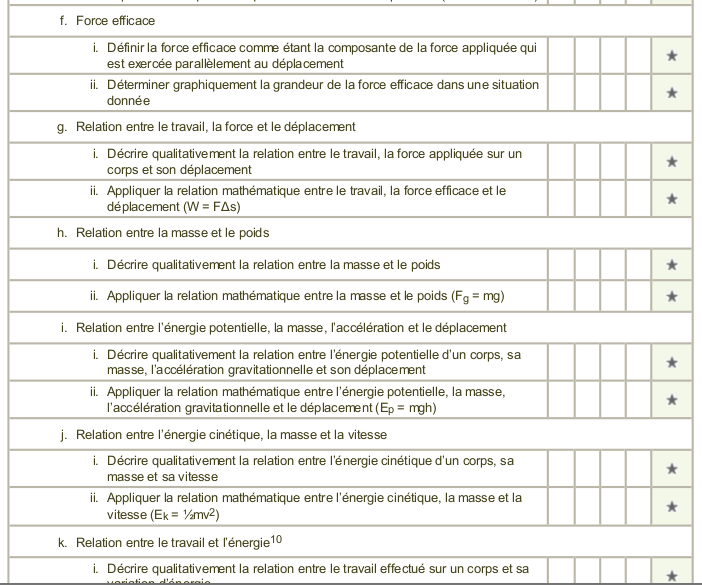 Robot bolide = contexte
Capteurs = intéressant aussi!
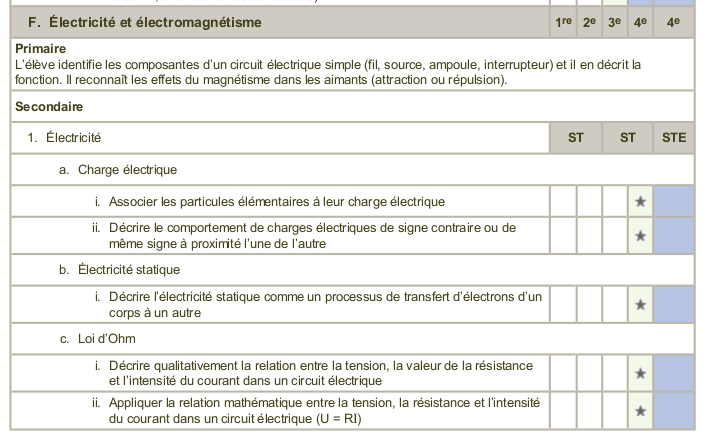 Robot = système électrique
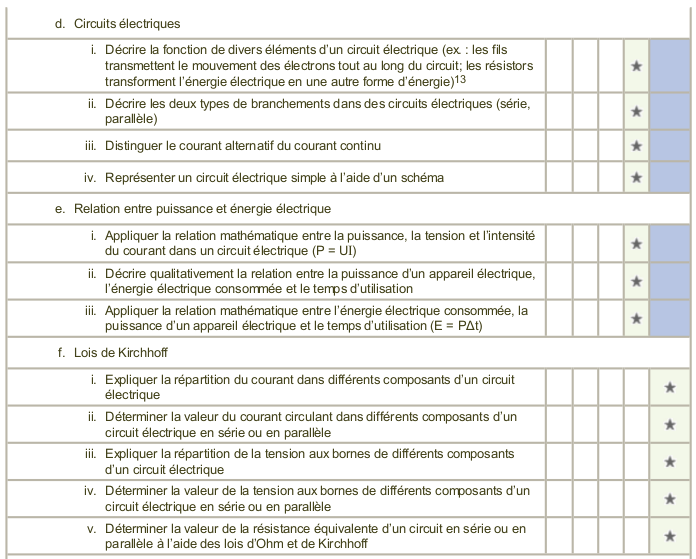 Robot = système électrique
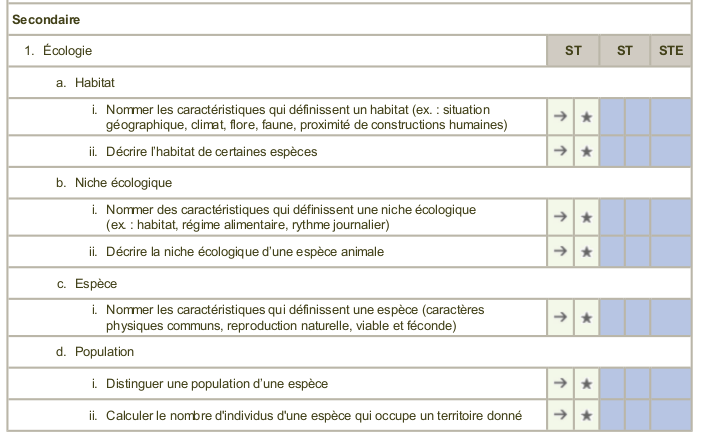 Robot gère un habitat (serre, aquaponie…), capteurs ++, saisie et analyse de données scientifiques
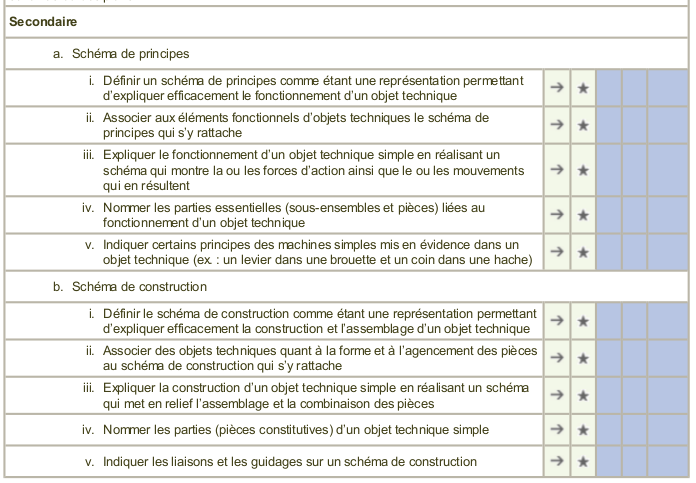 Robot = ça se construit (ou des parties)
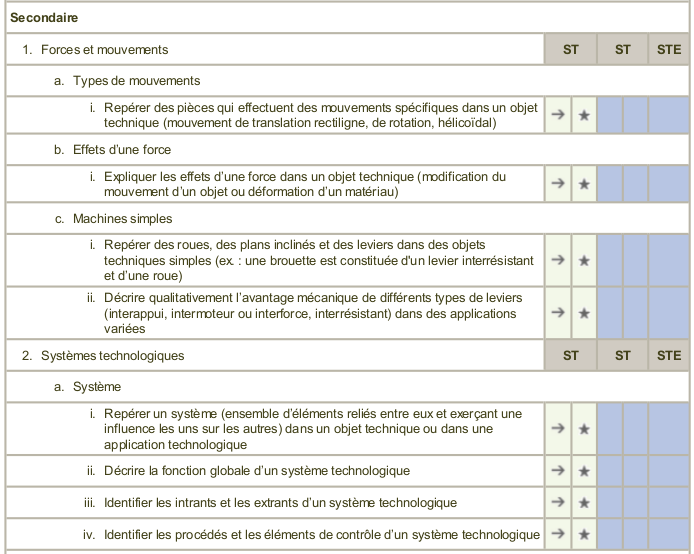 Robot = contient des machines simples, produit des forces, ...
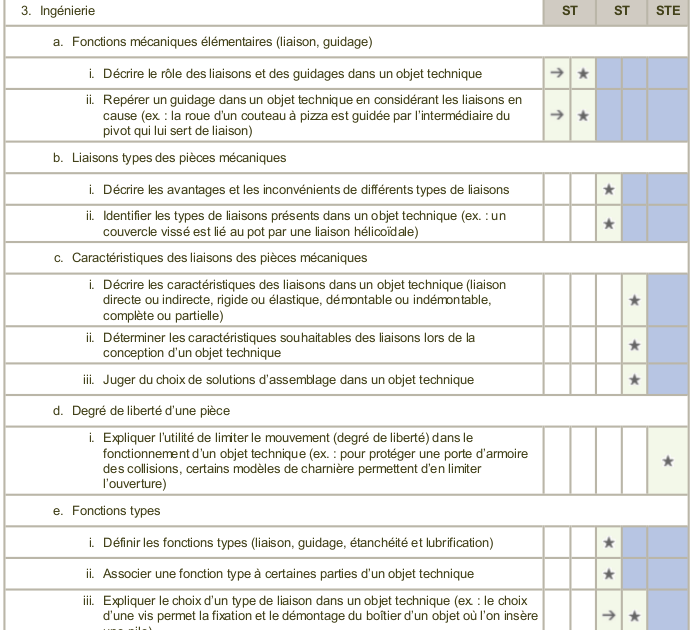 Robot = contexte univers technologique
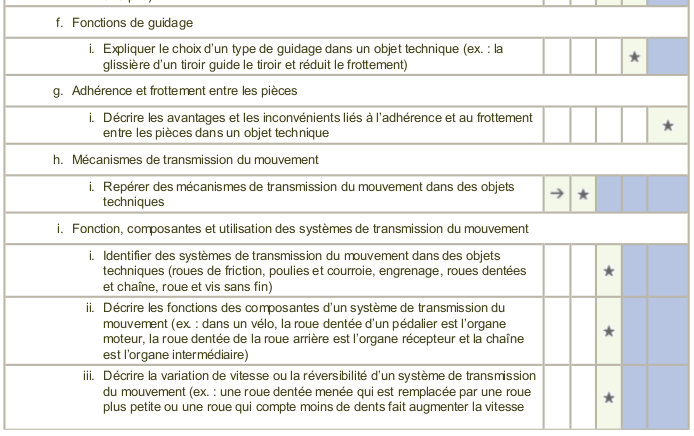 Robot = contexte univers technologique
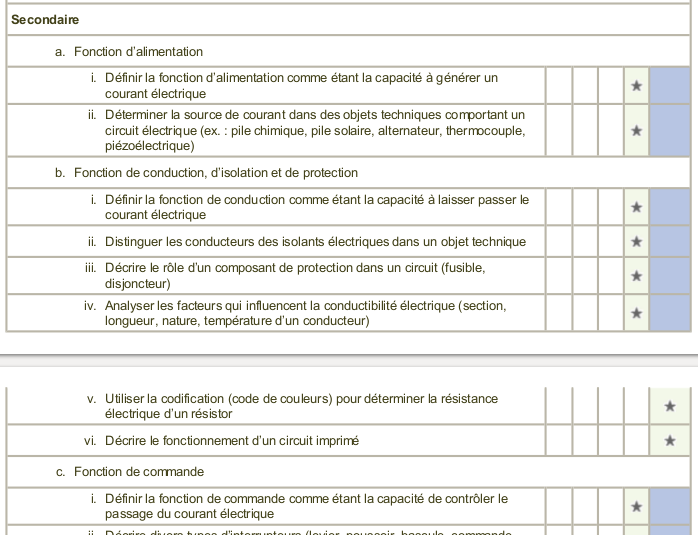 Robot = système électrique
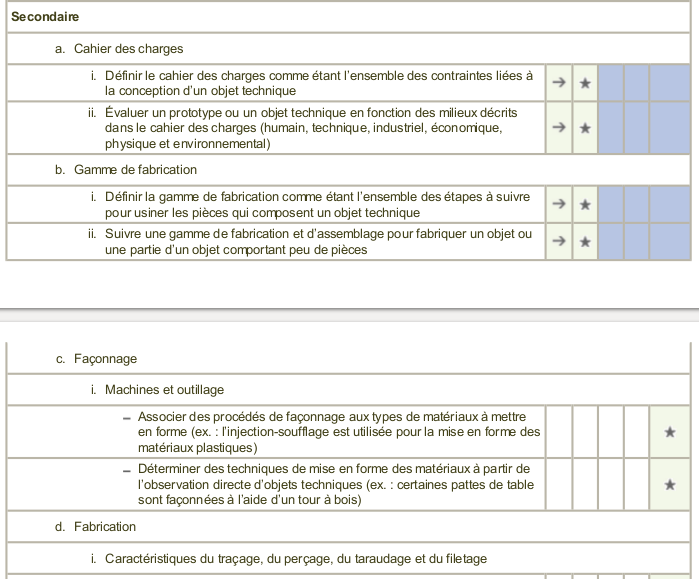 Robot = contexte où on peut créer, construire, fabriquer(une ou des pièces)...